عِش لطمُوحك و أهدافك كُن كما أنت دائماً ابقى قوياً كما الجبال و ابقى مُبتسم دائماً
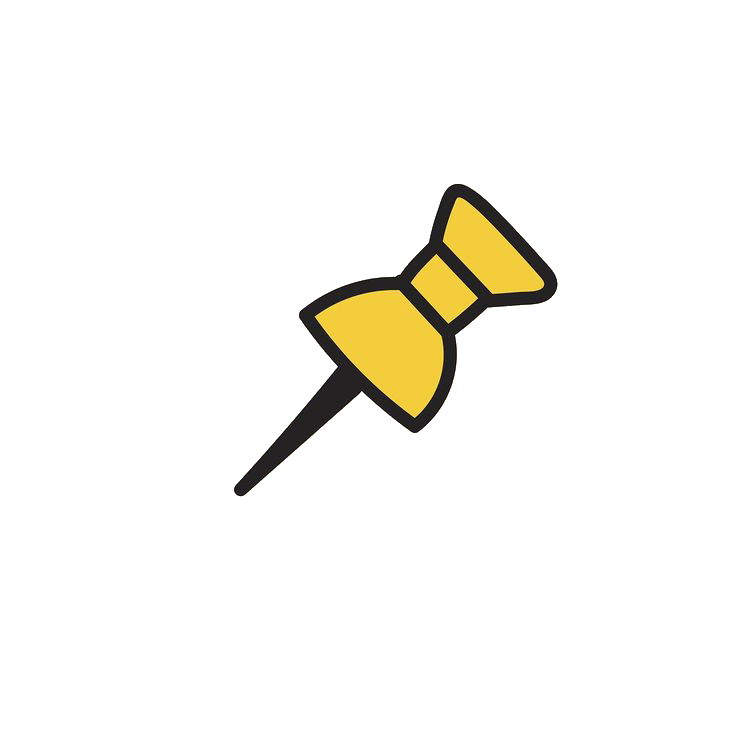 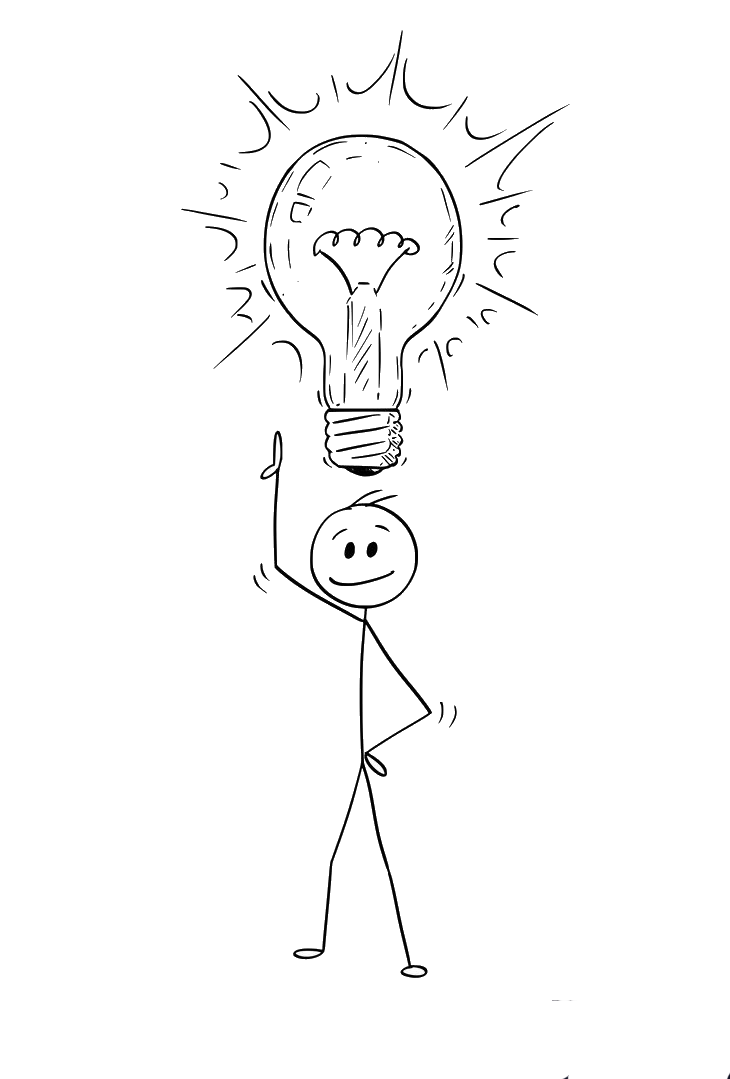 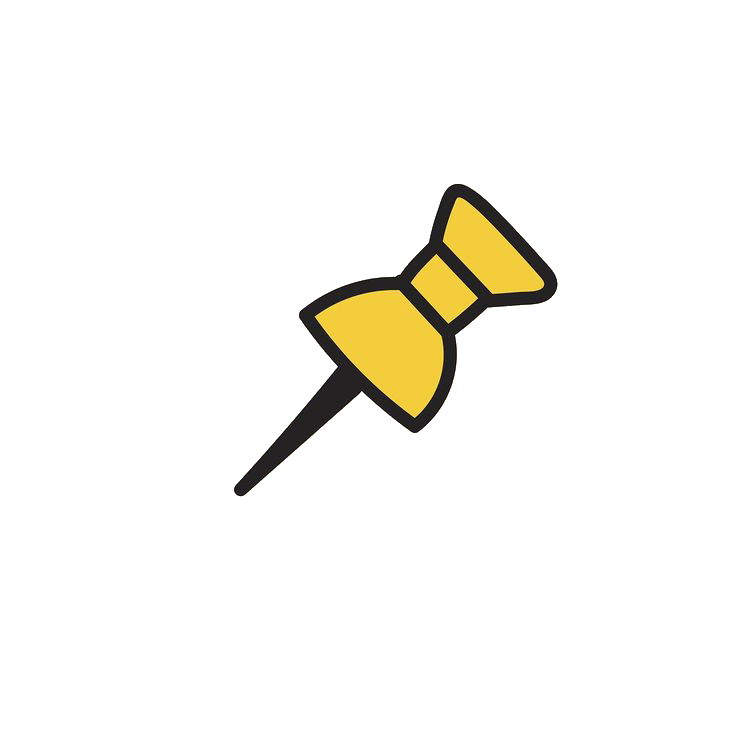 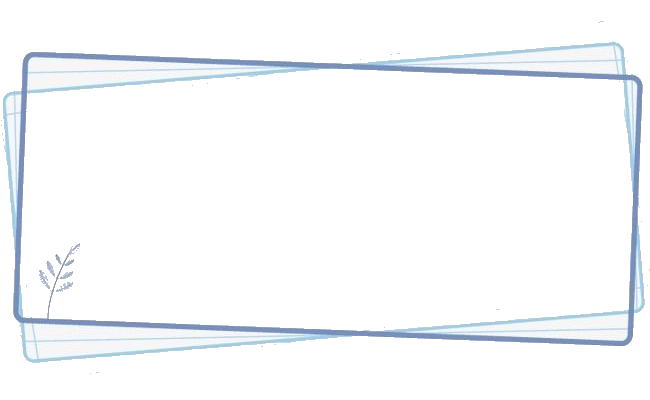 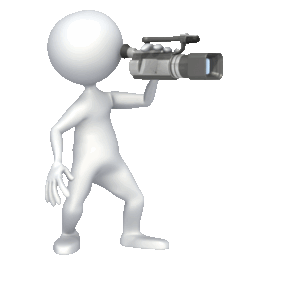 قدرات
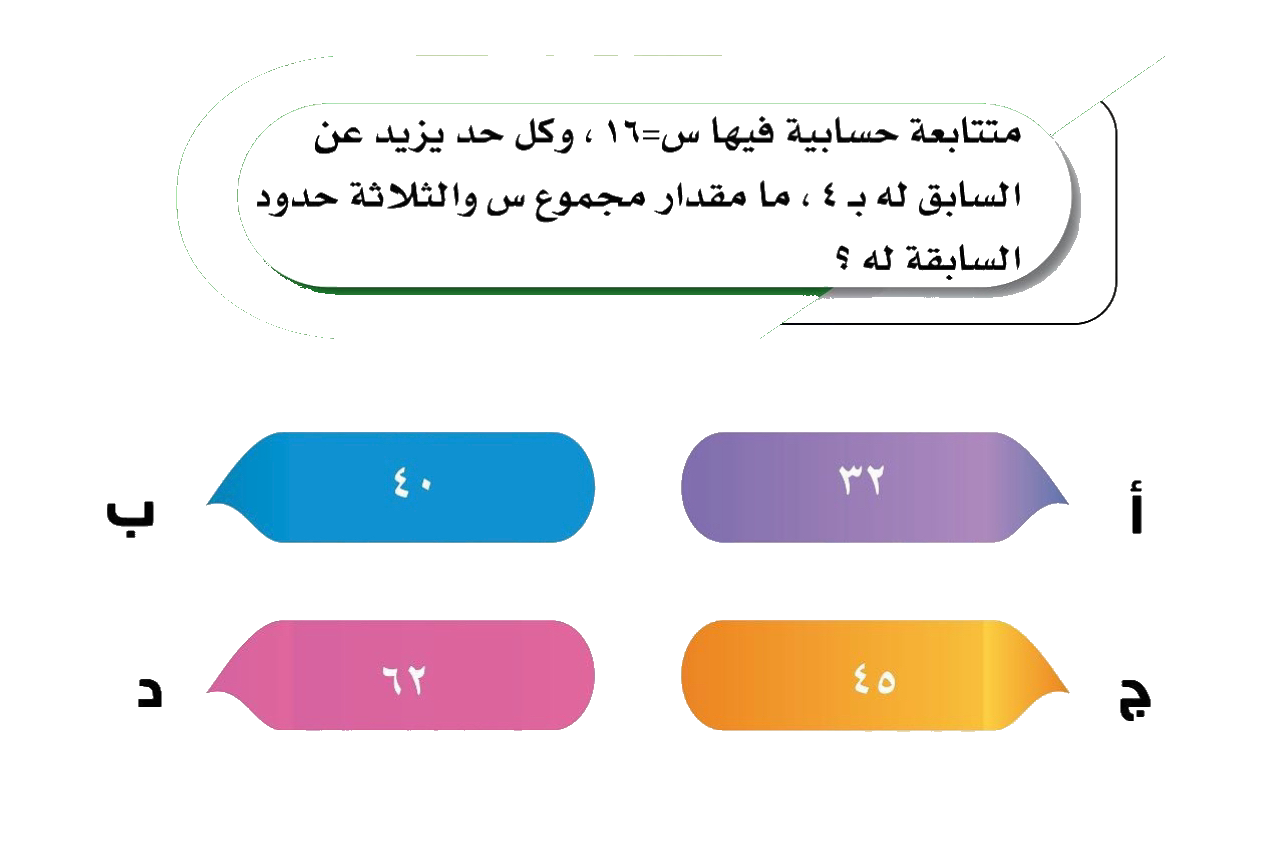 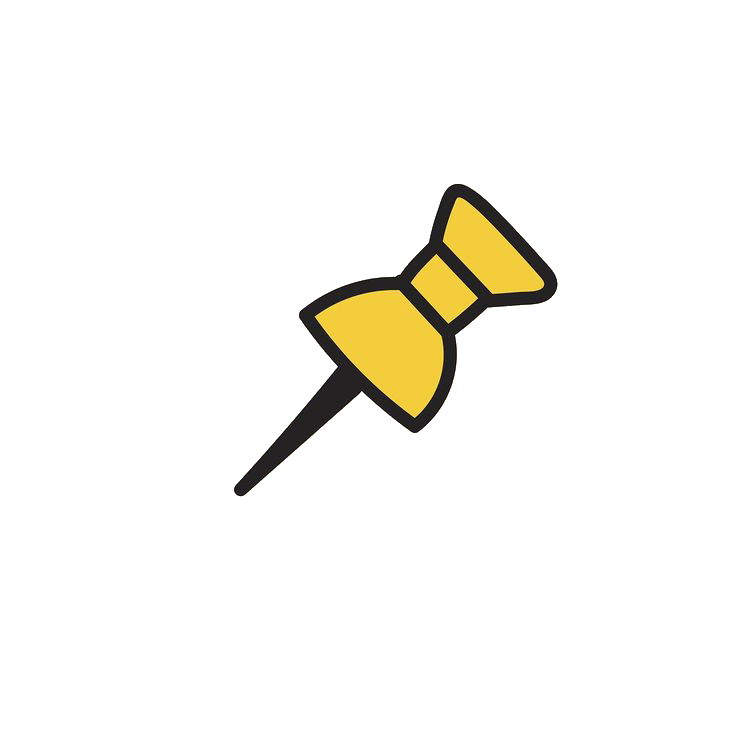 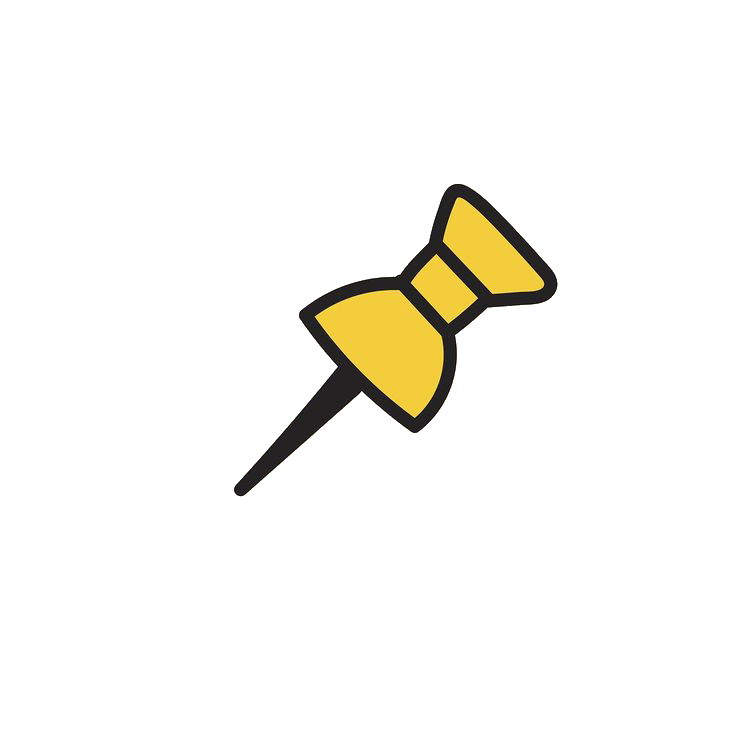 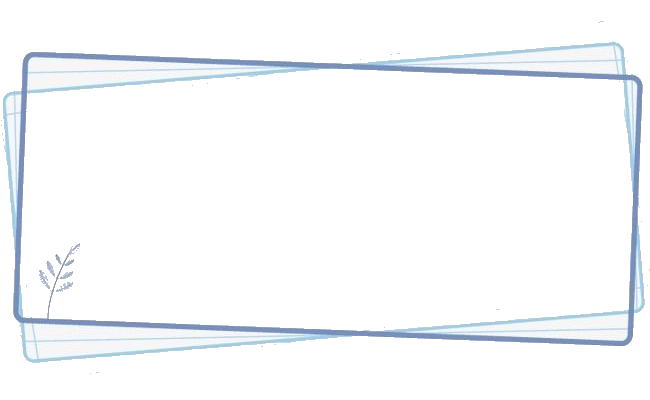 حل المعادلات والمتباينات النسبية
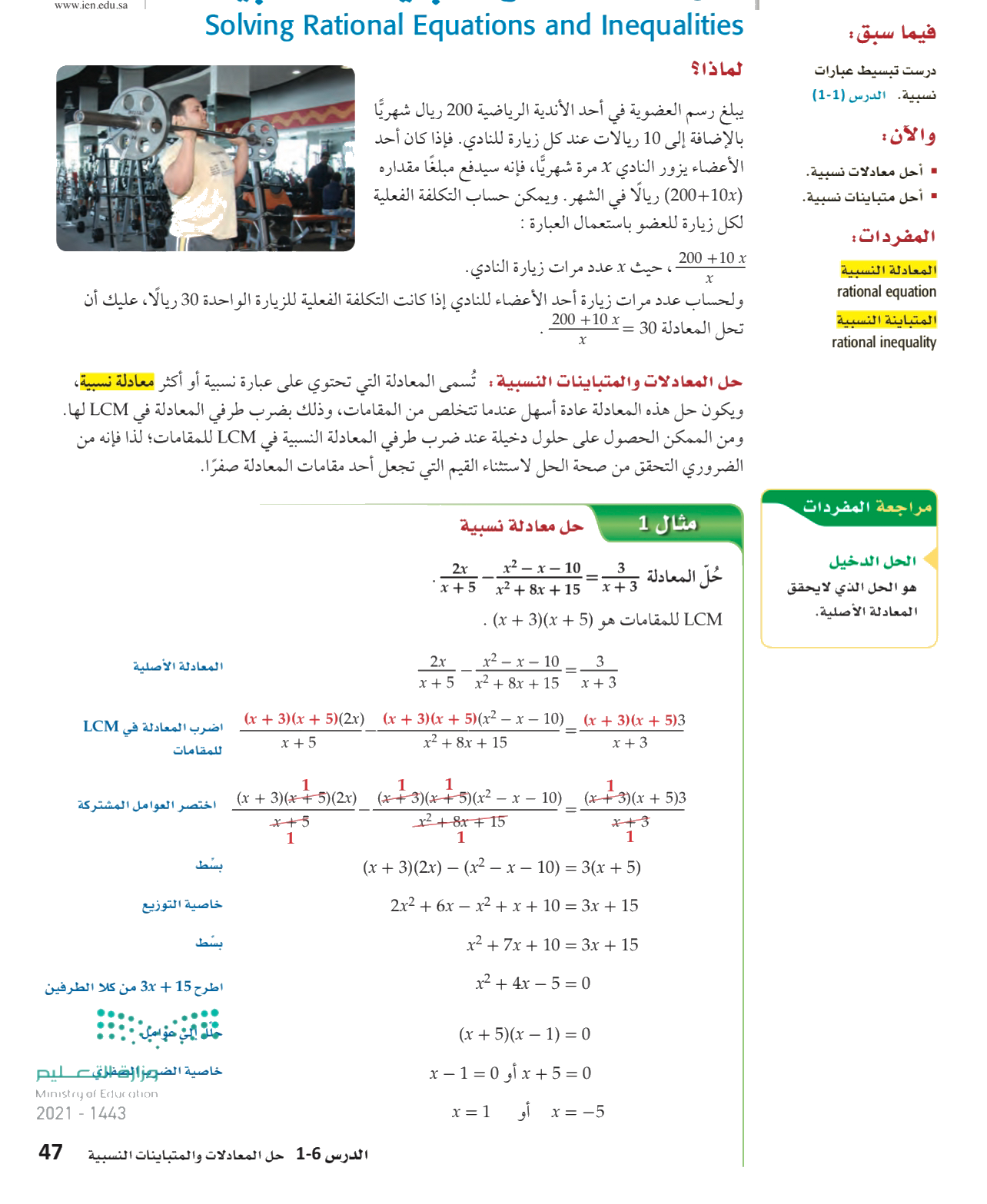 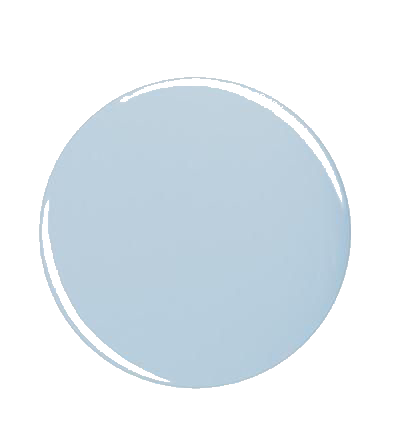 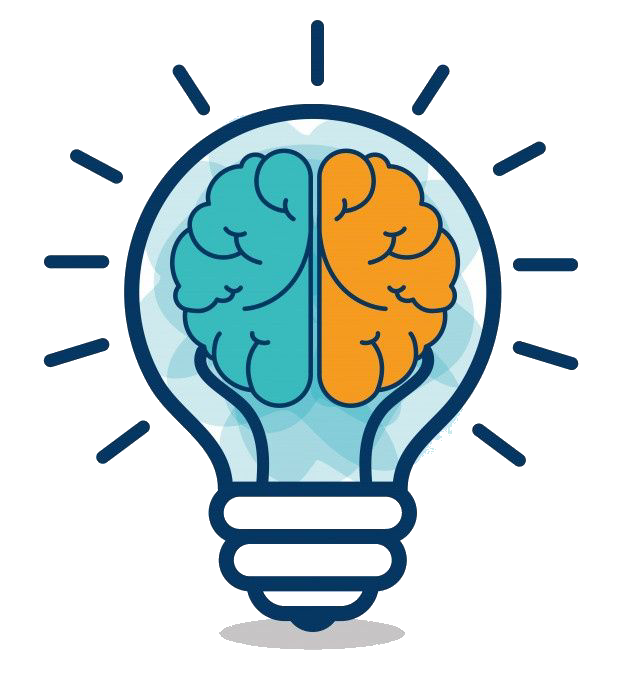 أهداف الدرس
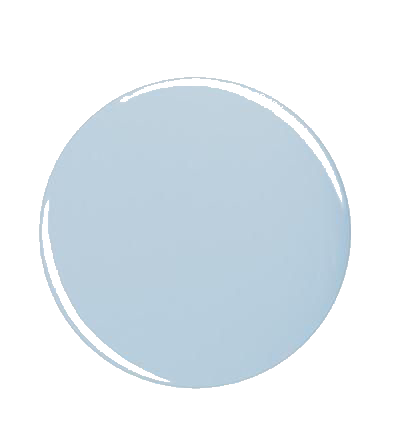 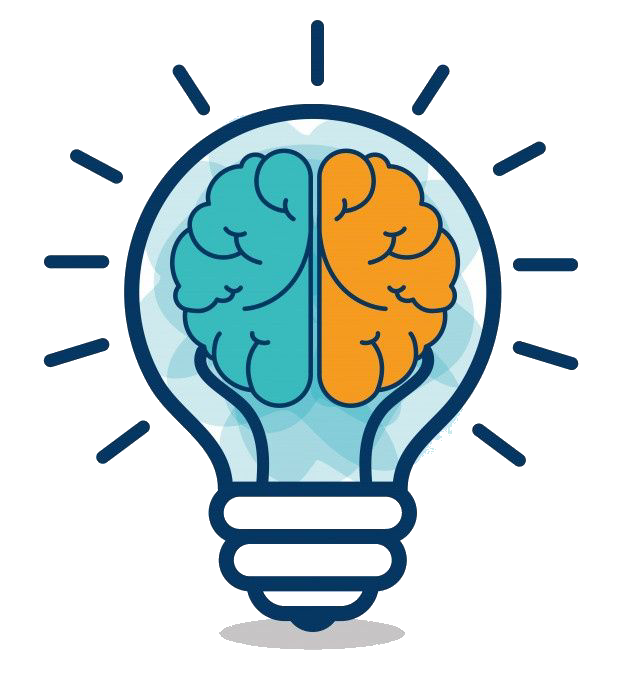 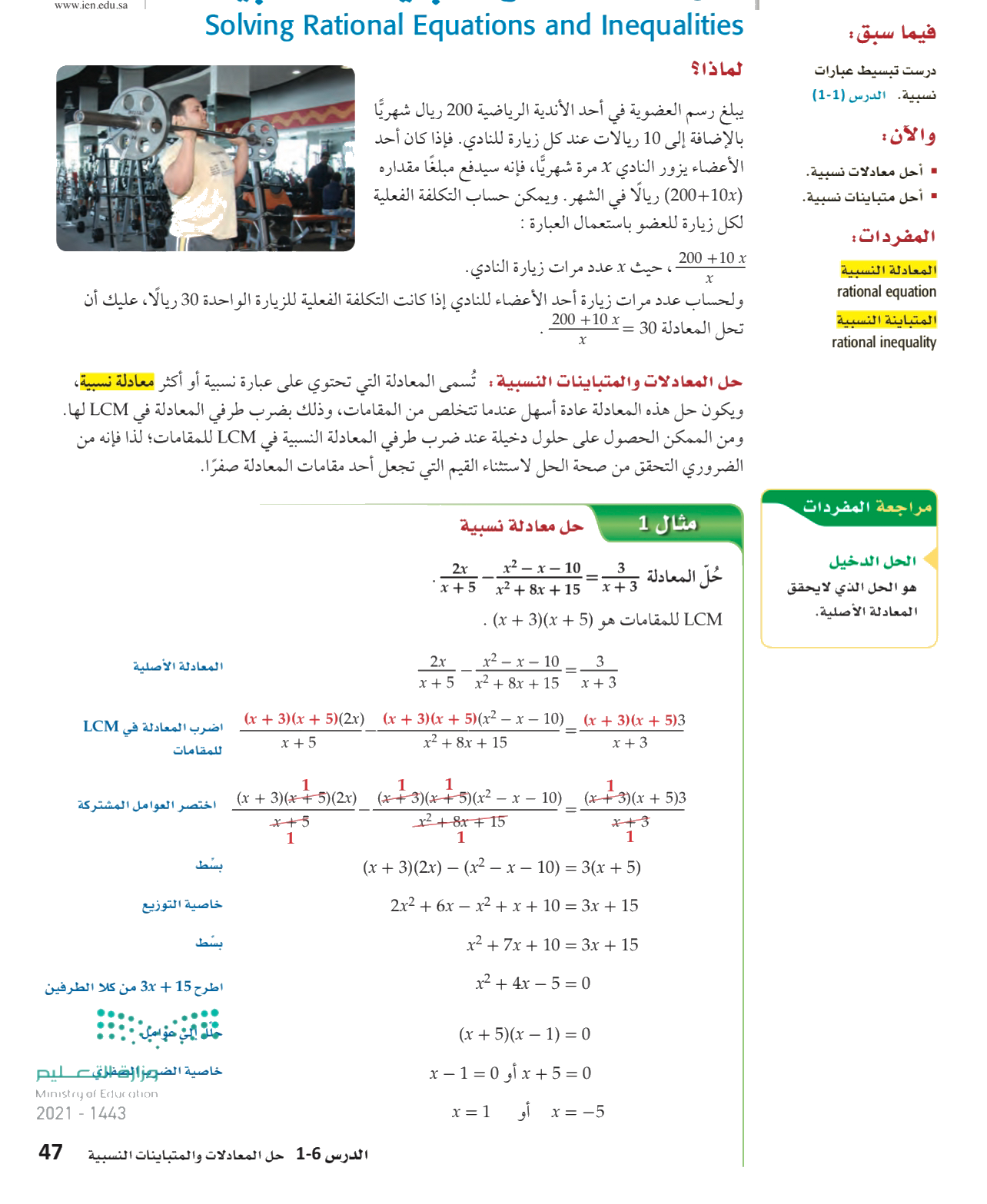 مفردات 
الدرس
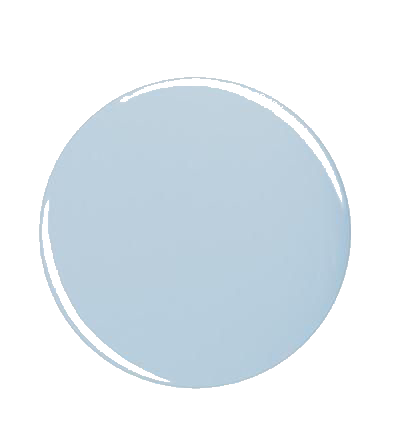 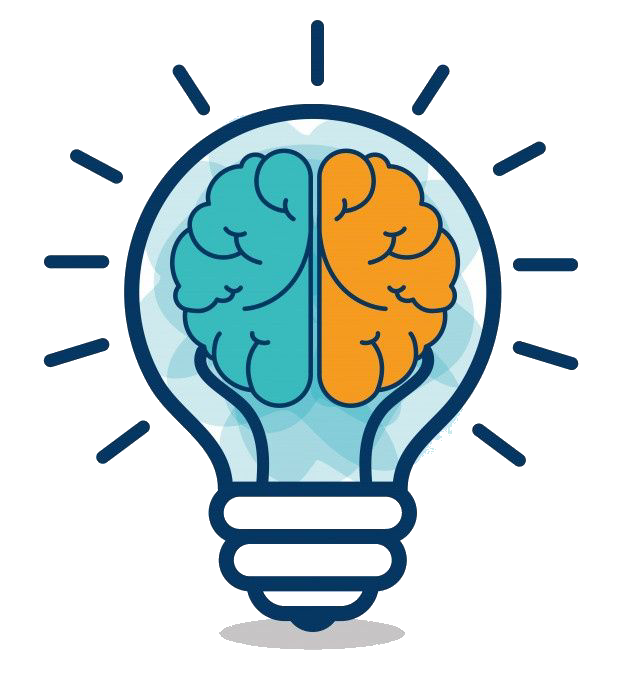 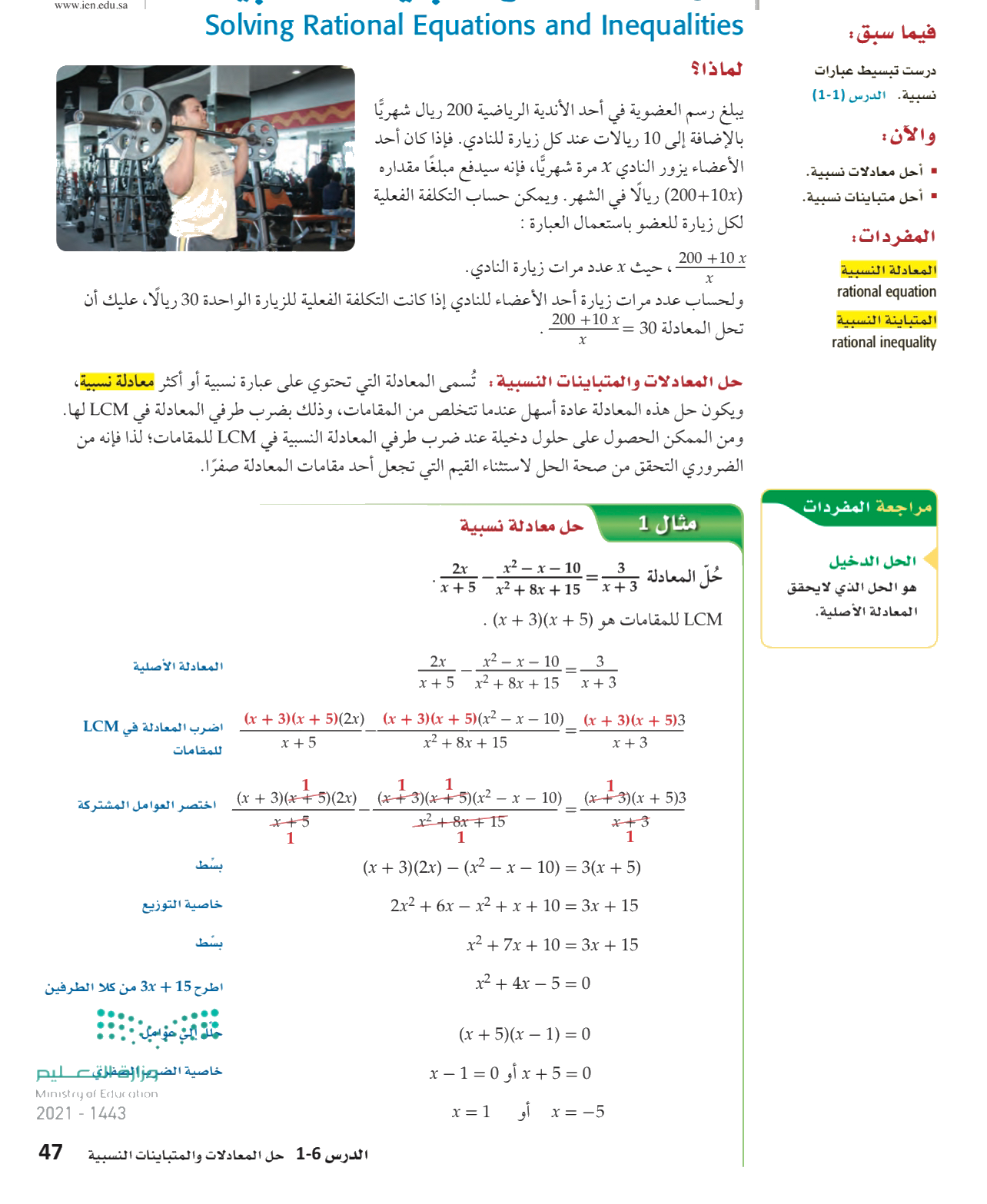 لماذا
تحقق من فهمك
حل المعادلة :
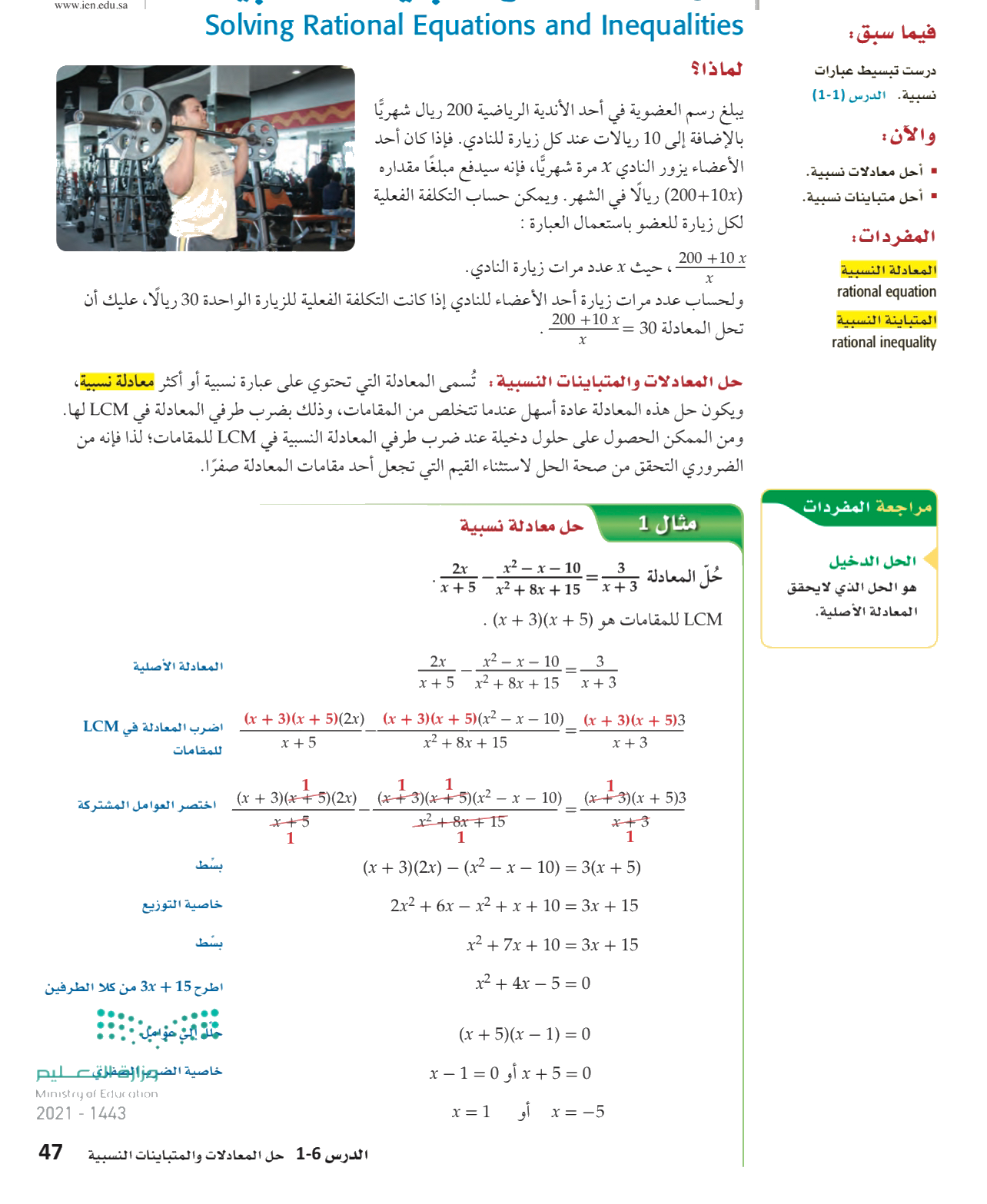 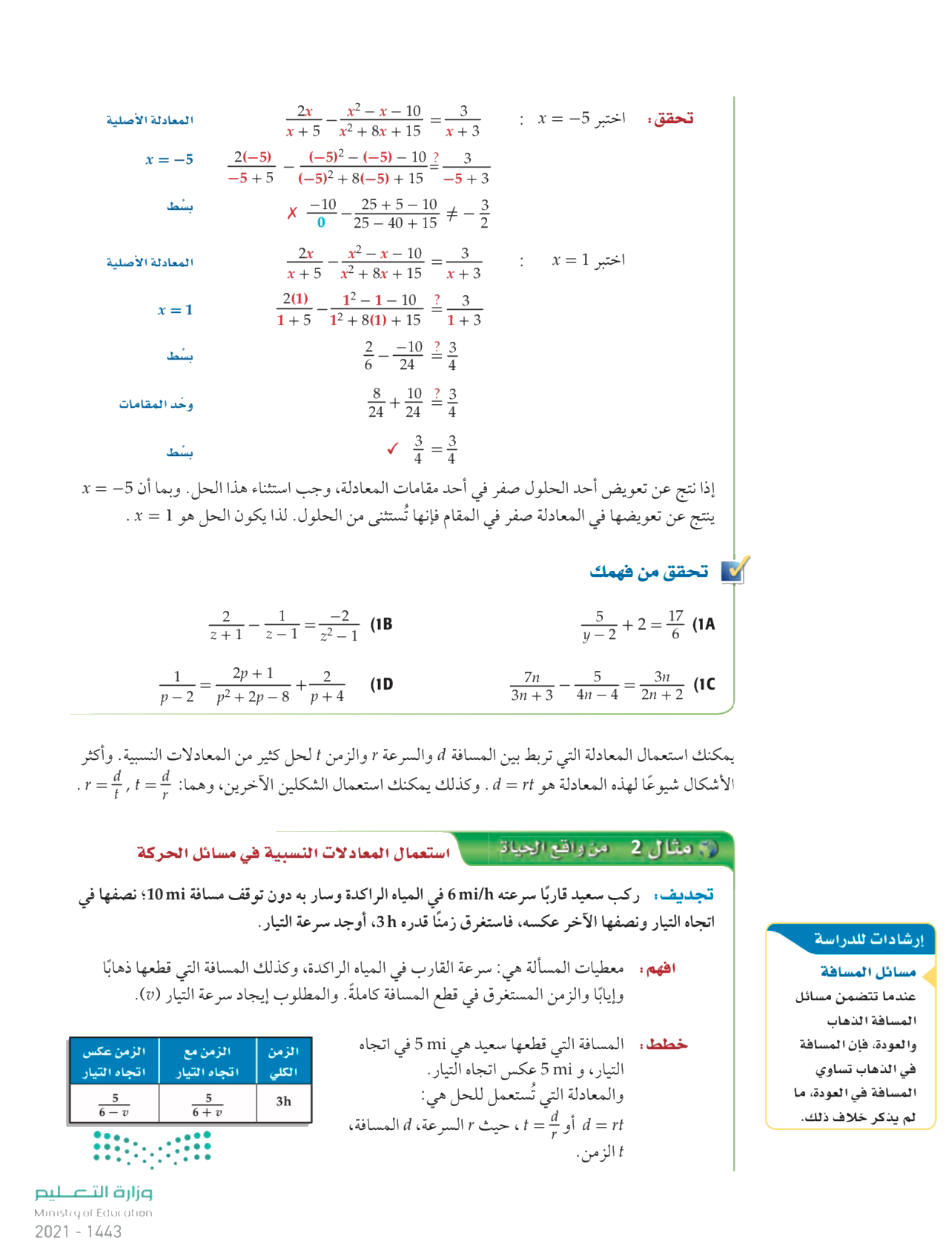 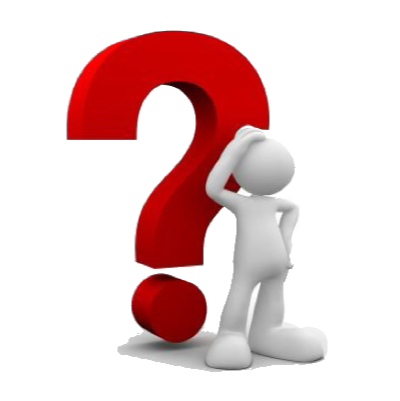 تحقق من فهمك
حل المعادلة :
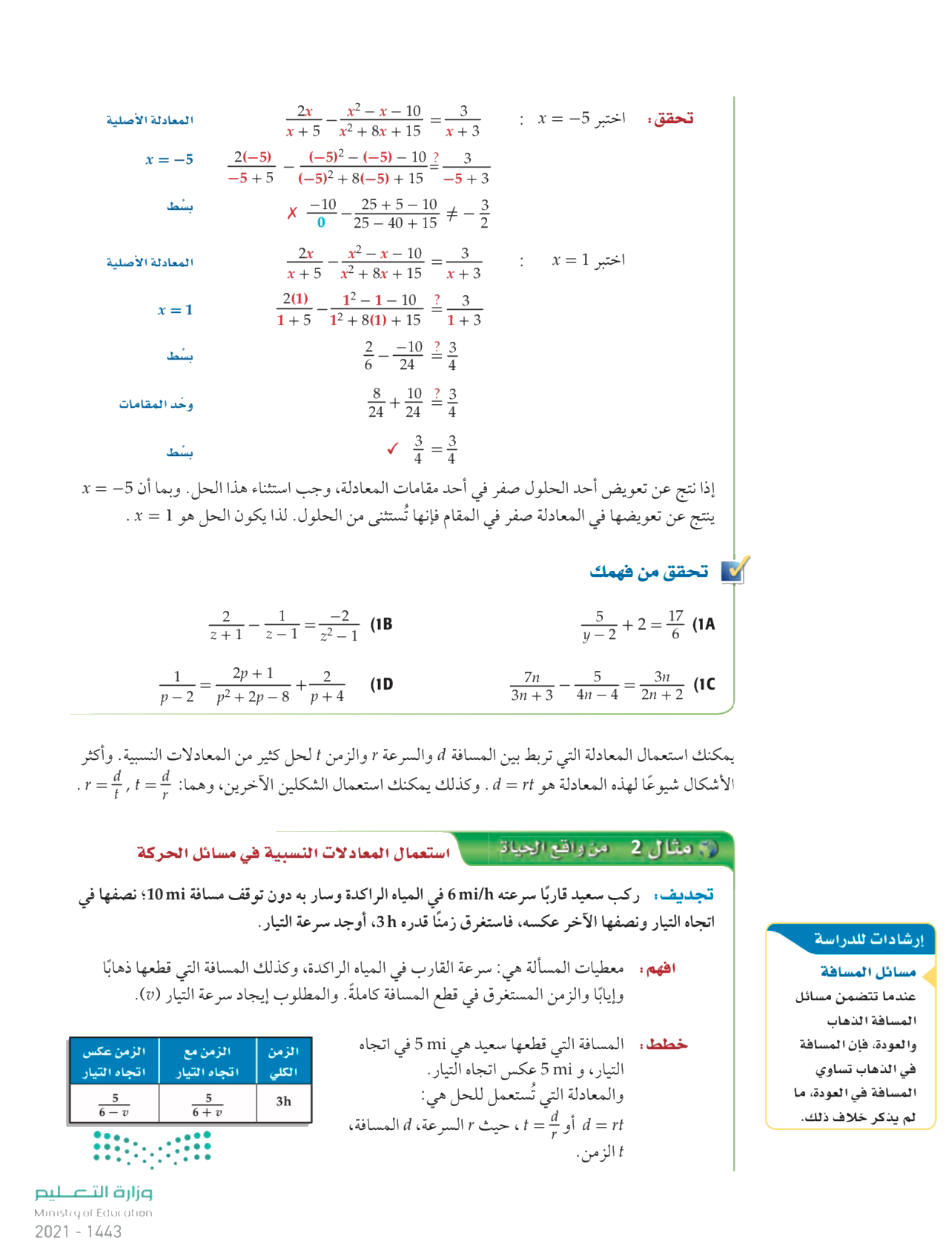 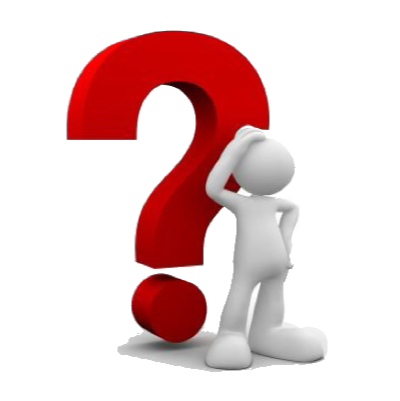 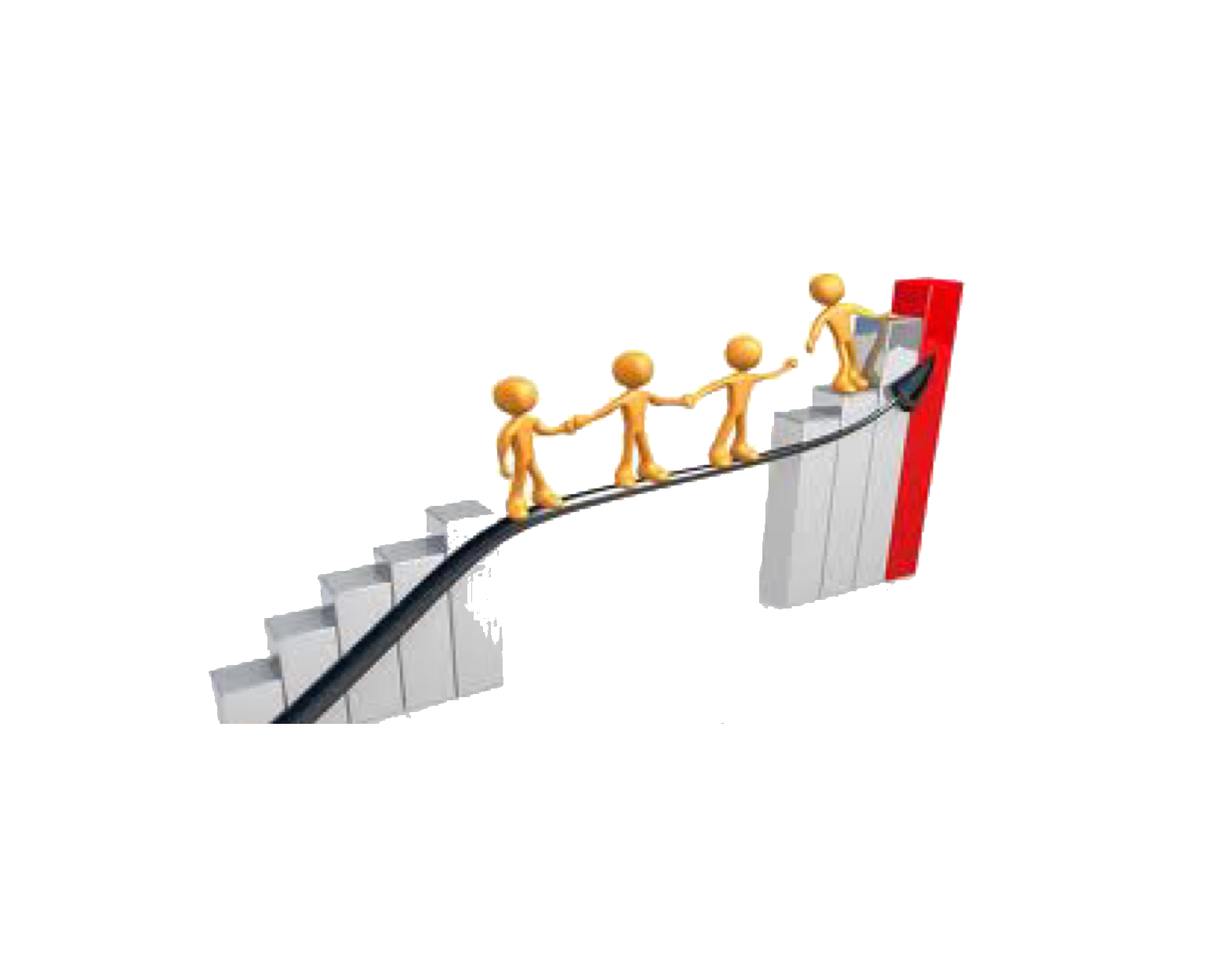 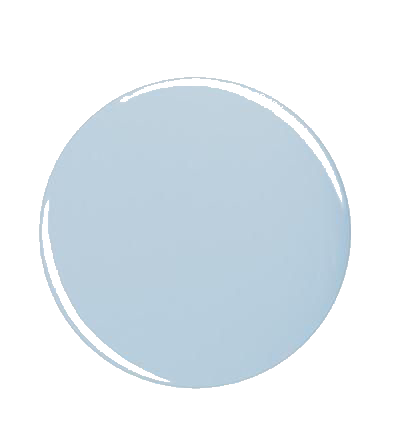 حل المعادلة :
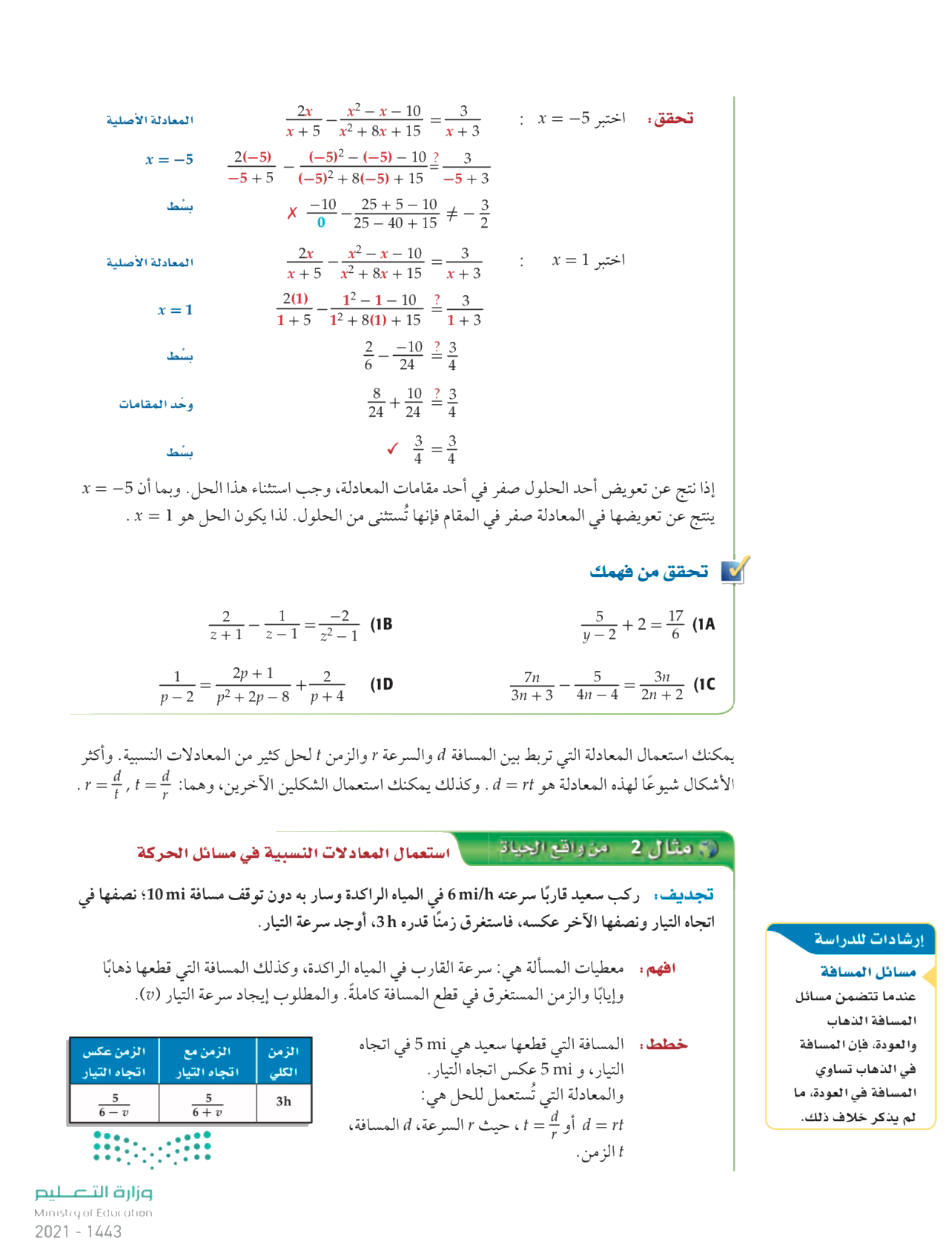 تحقق من 
فهمك
تحقق من فهمك
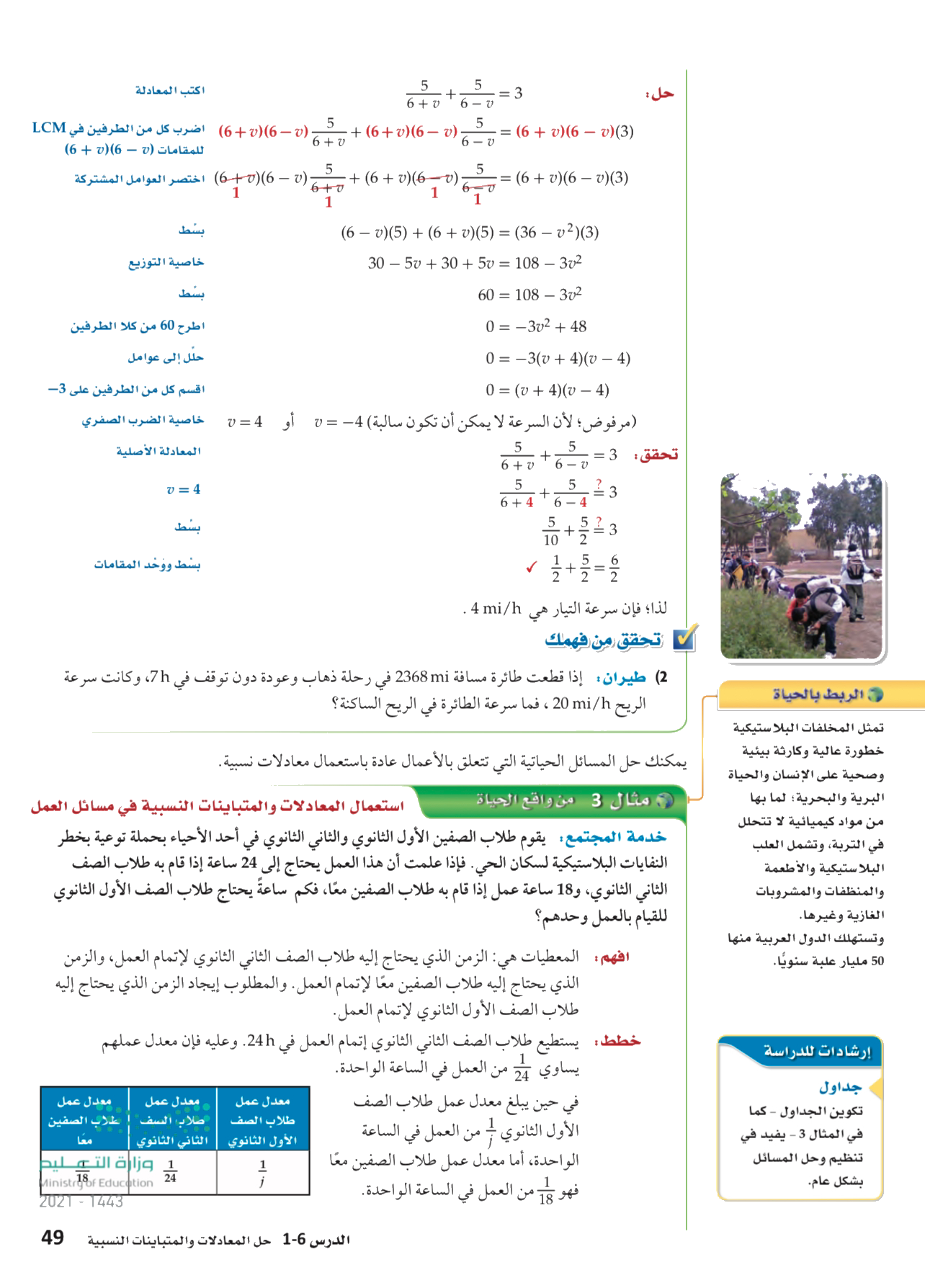 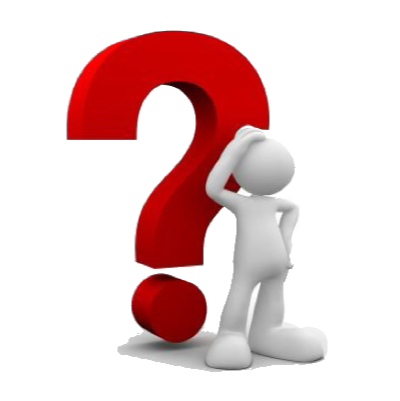 تحقق من فهمك
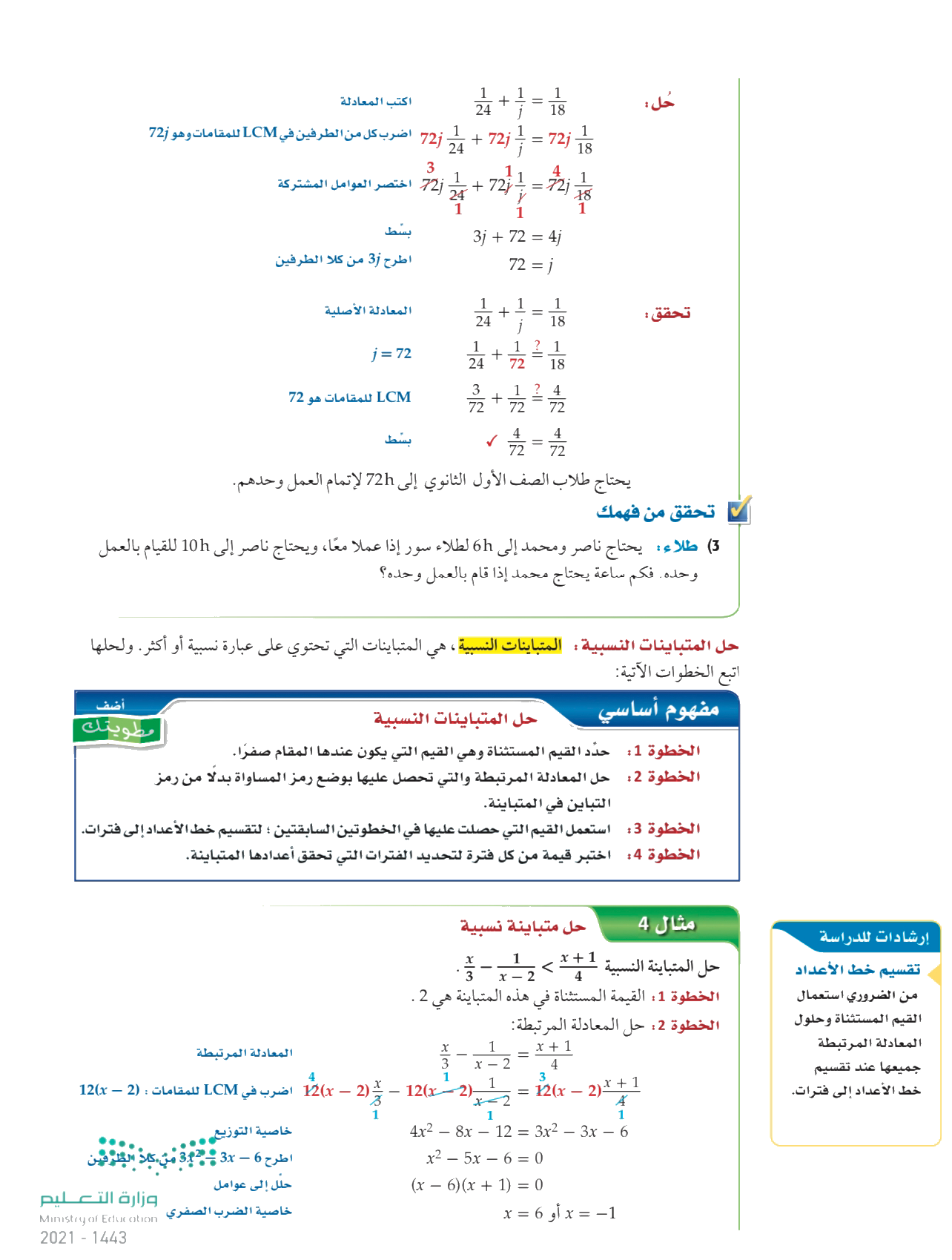 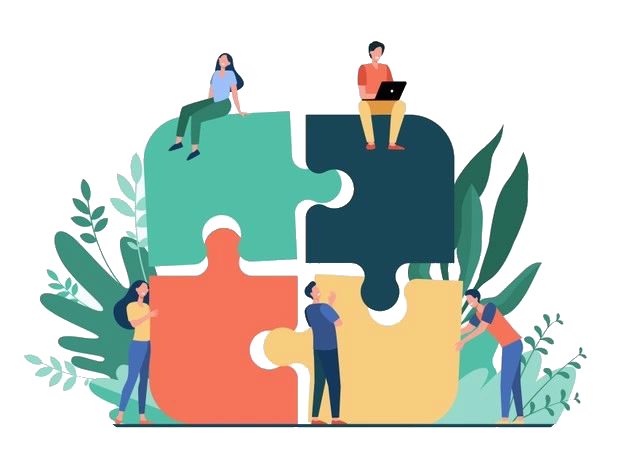 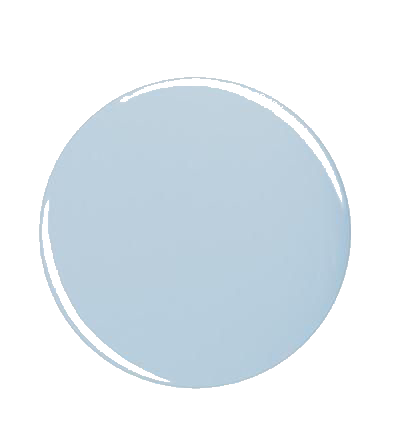 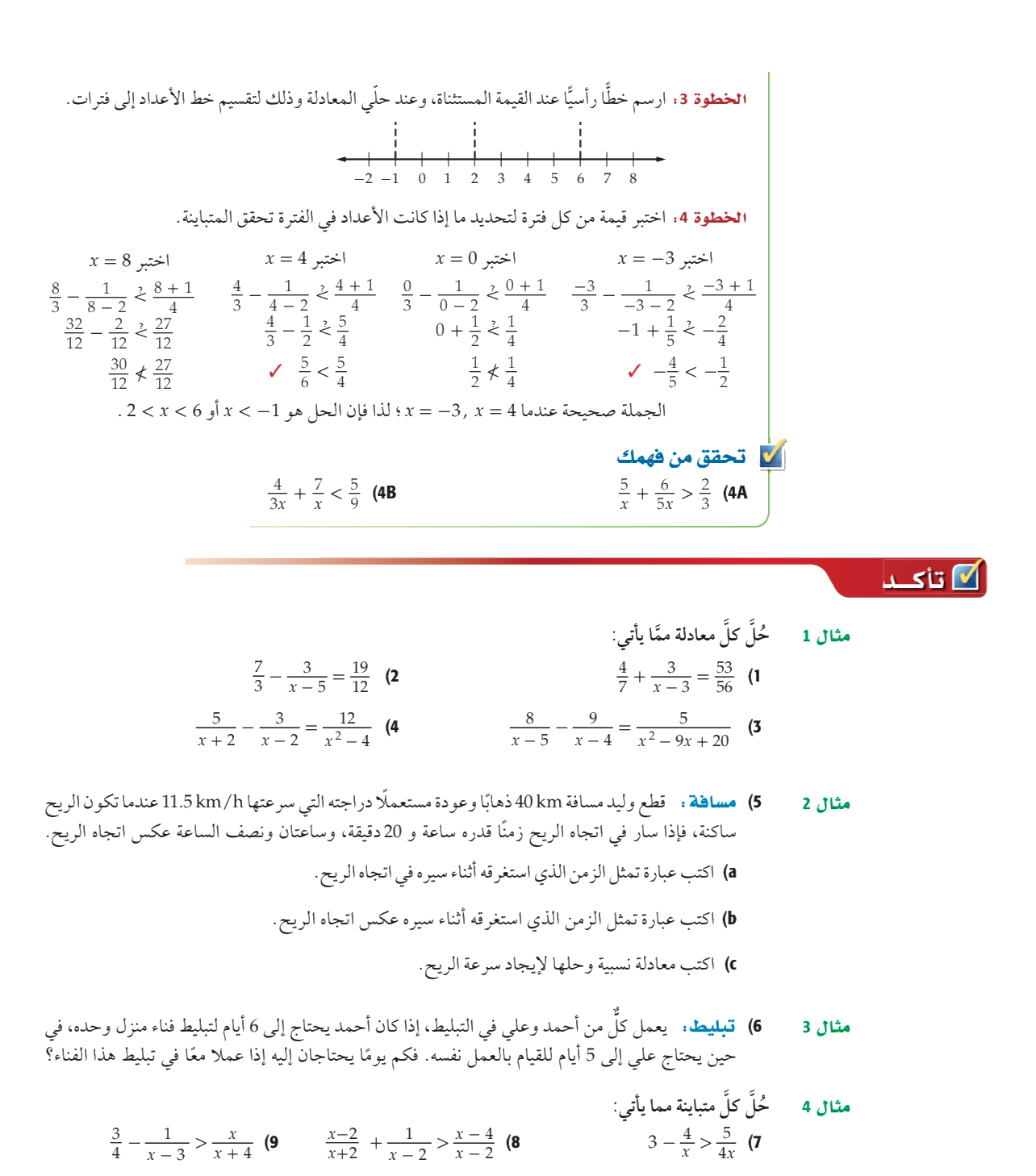 تأكد
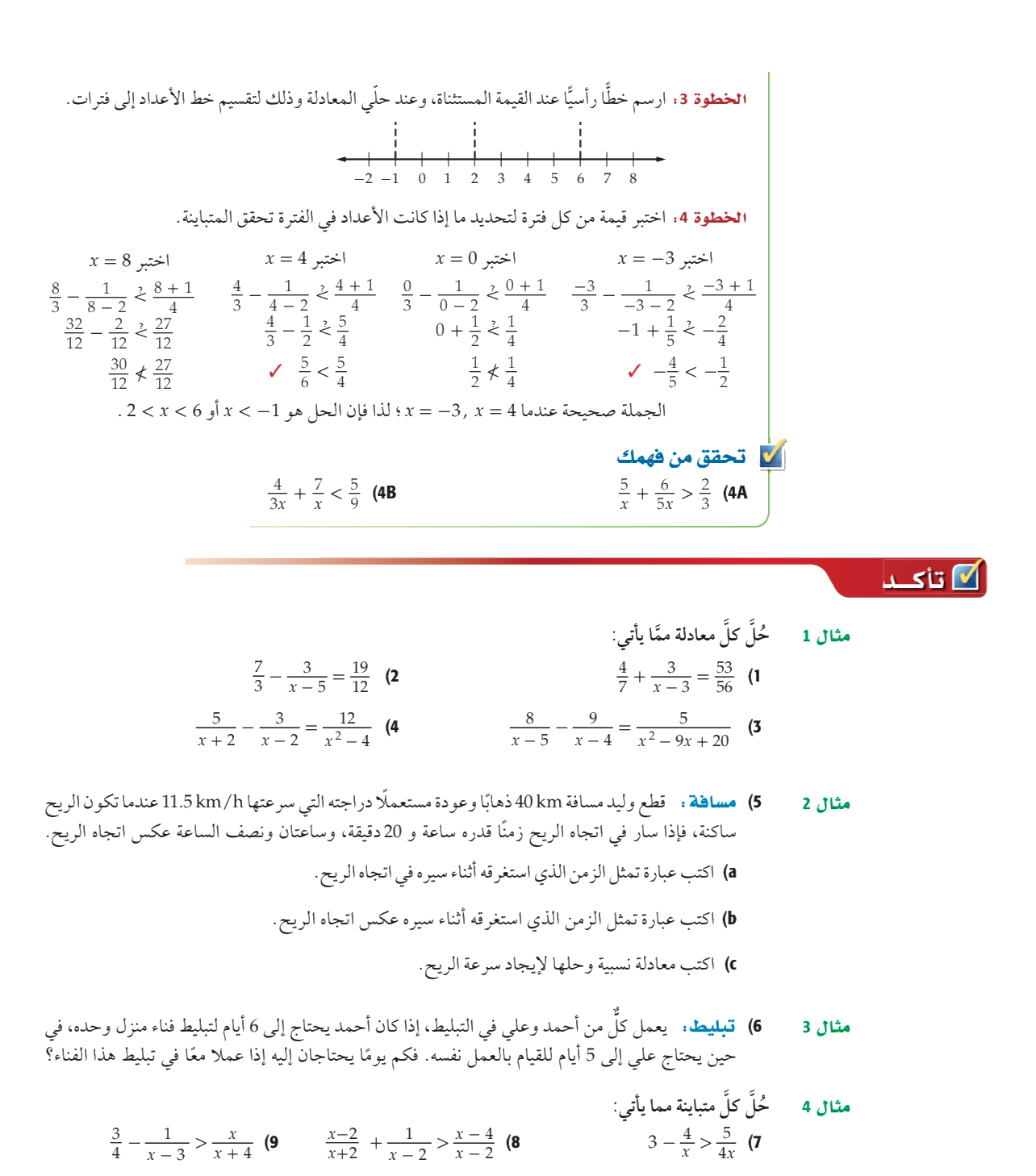 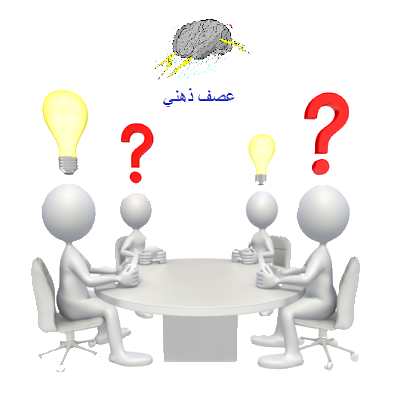 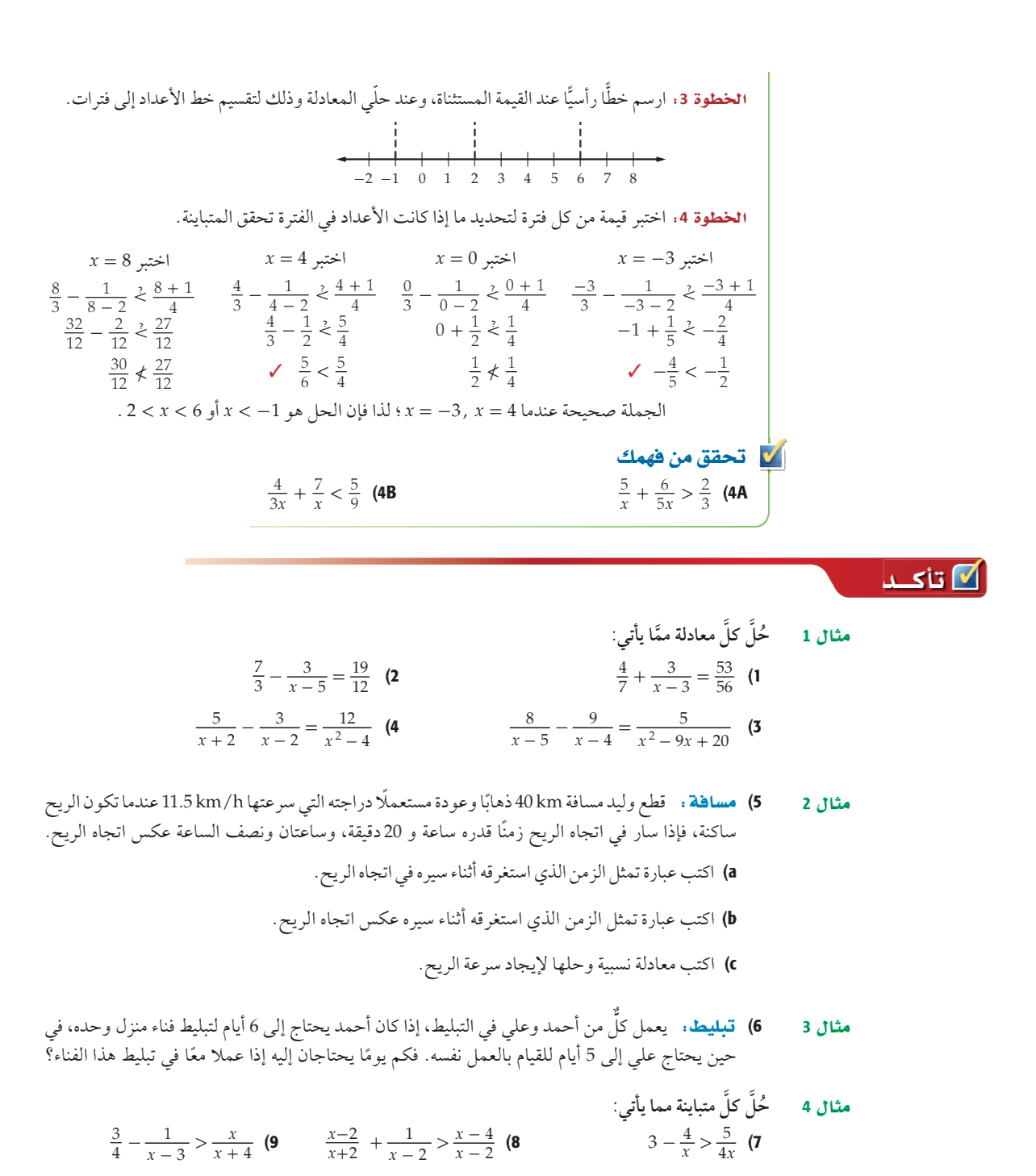 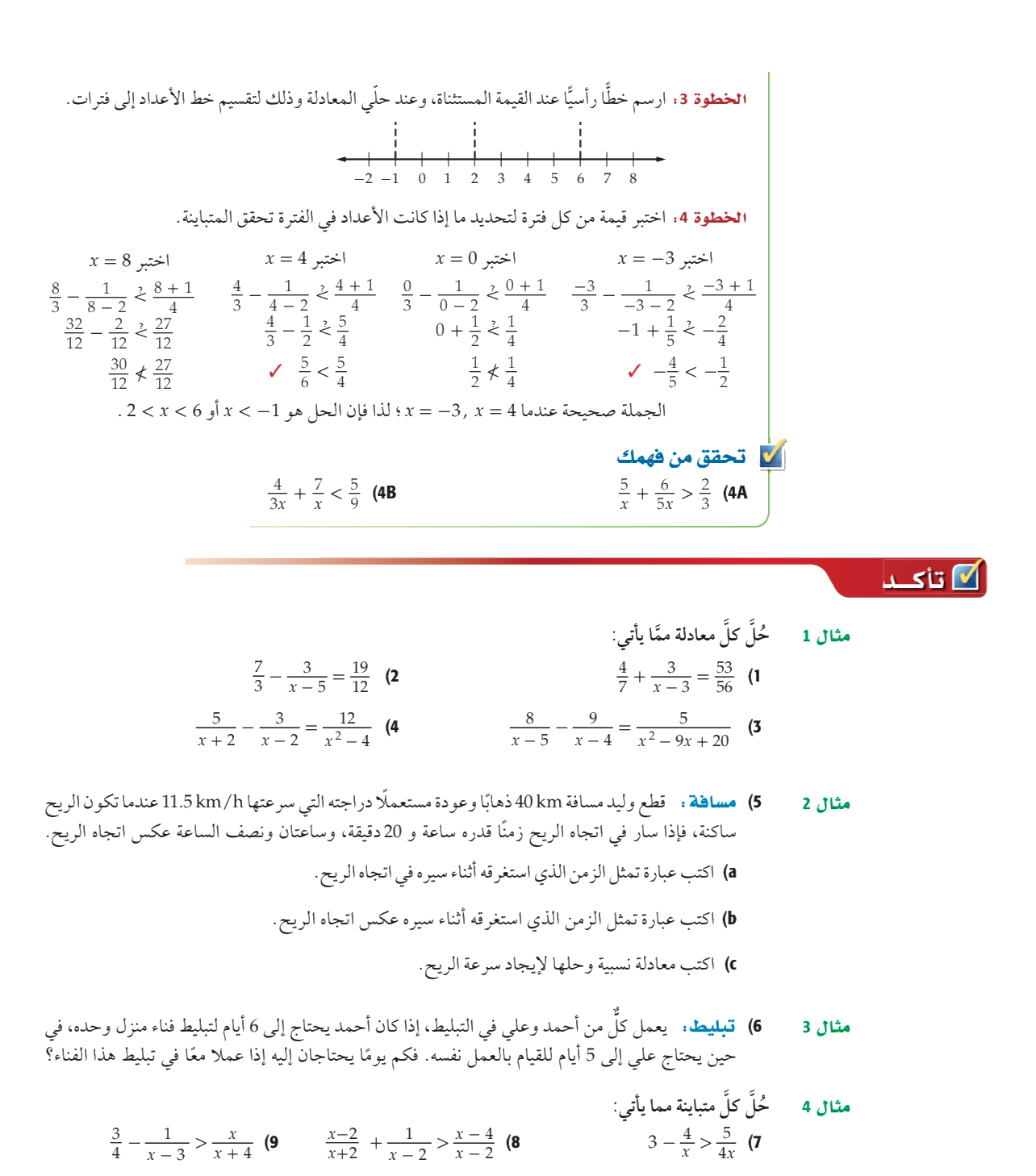 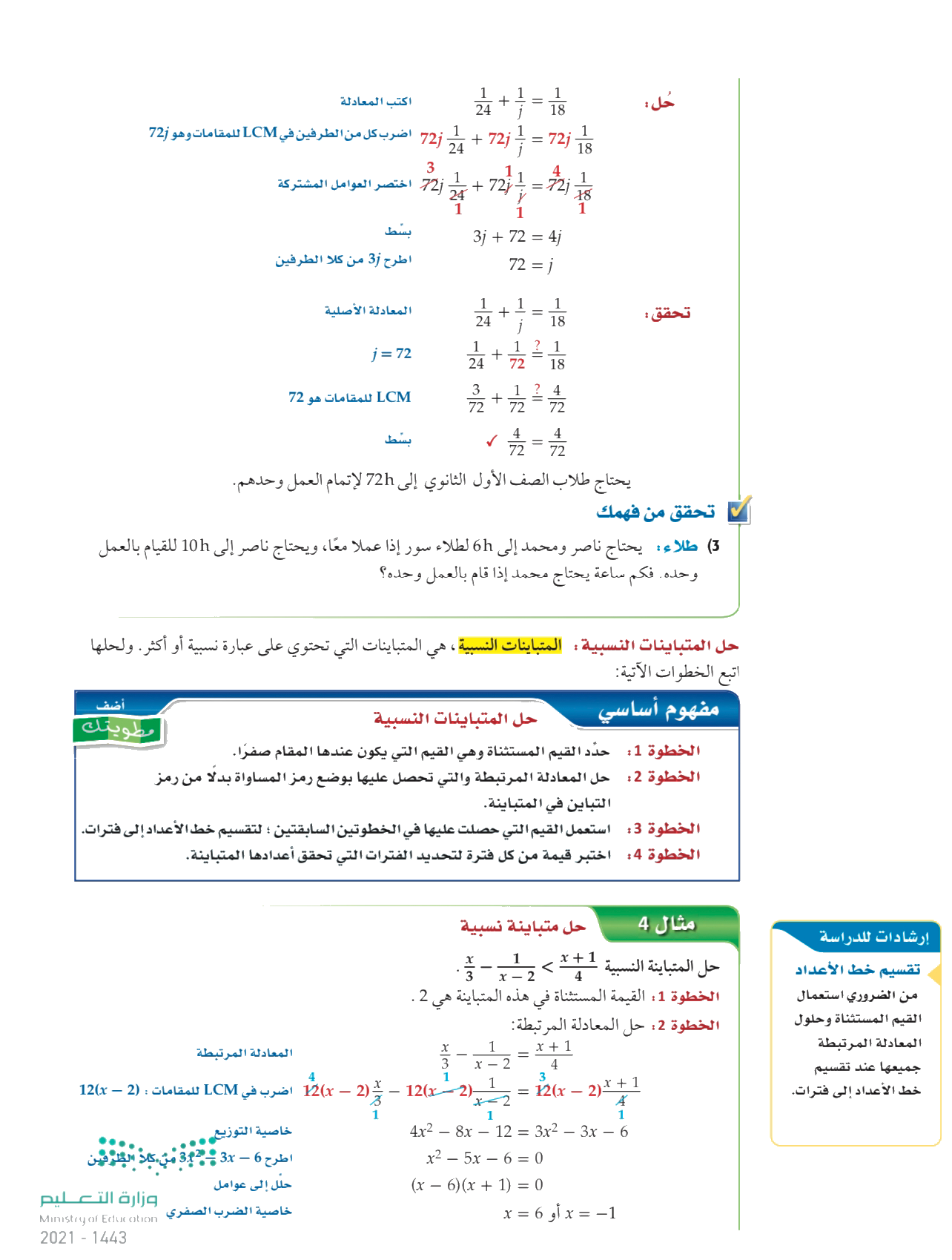 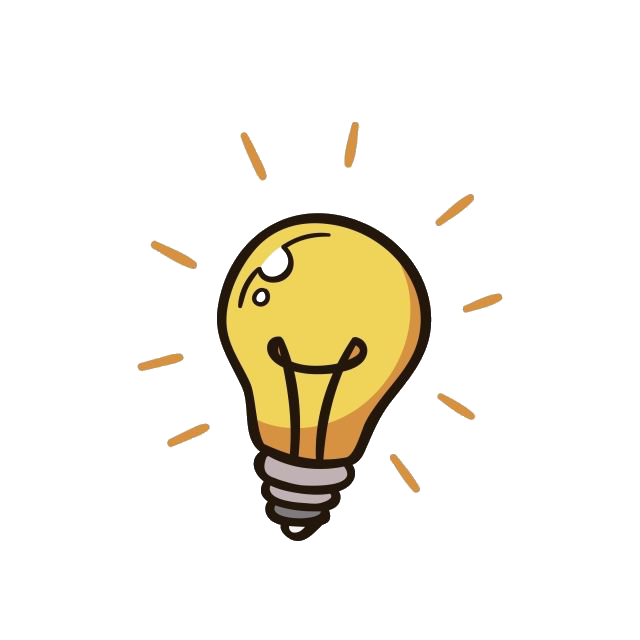 تحقق من فهمك
حل المتباينة :
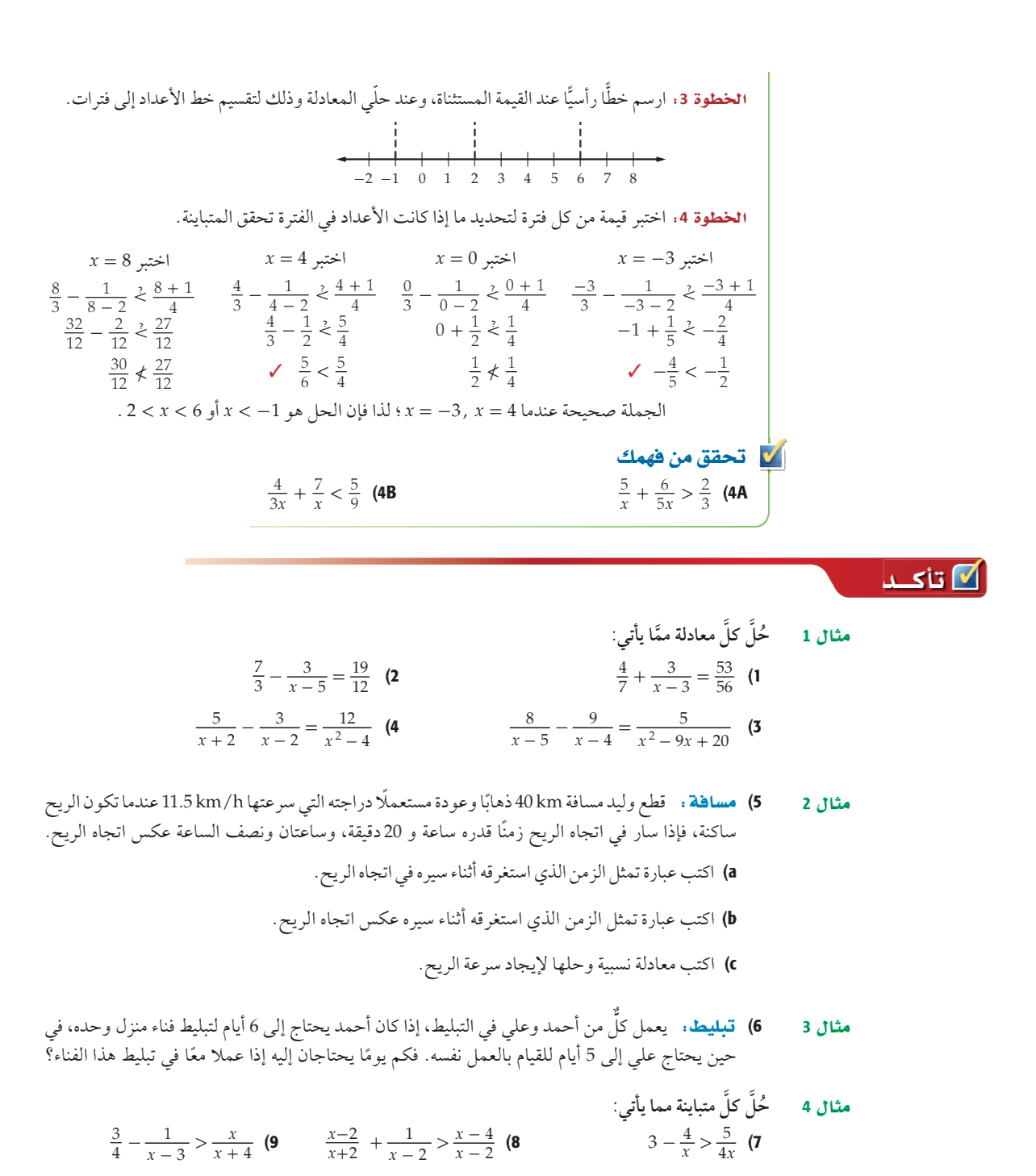 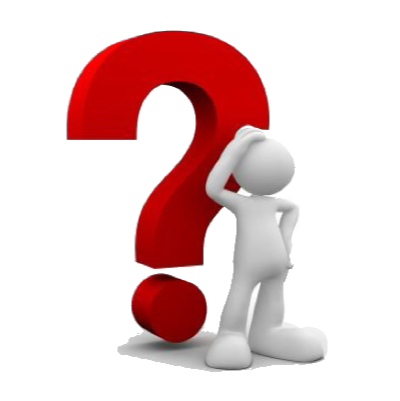 حل المتباينة :
تحقق من فهمك
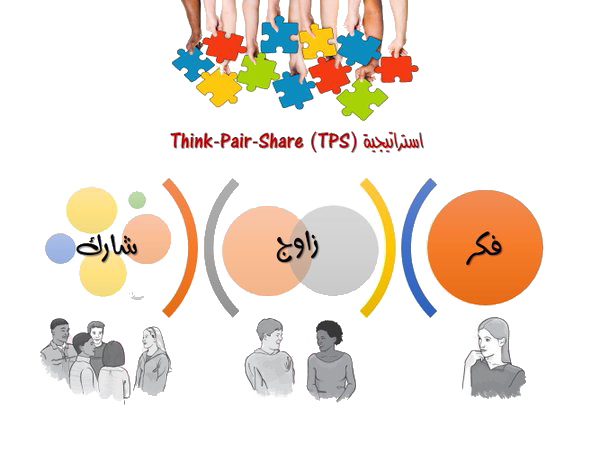 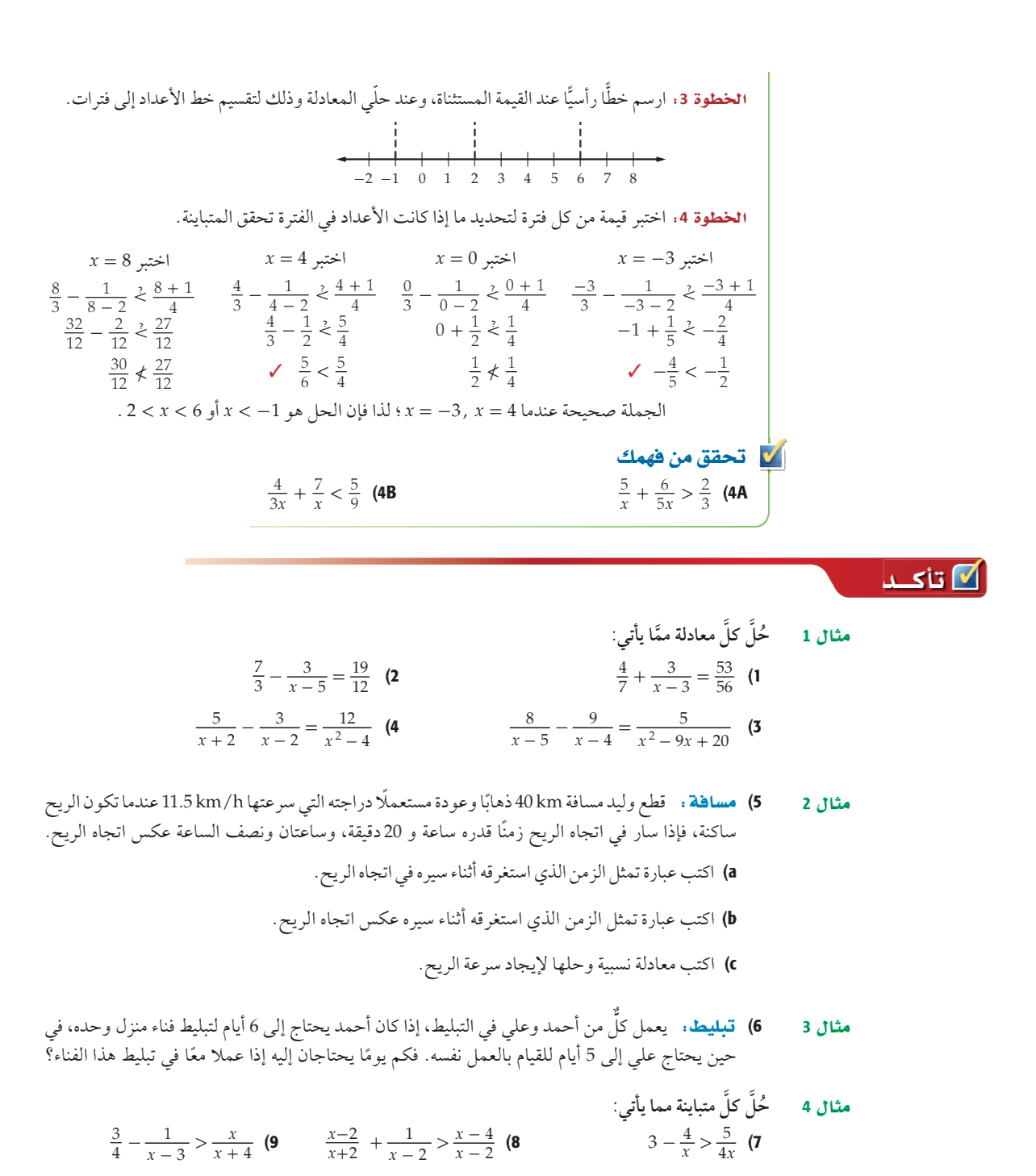 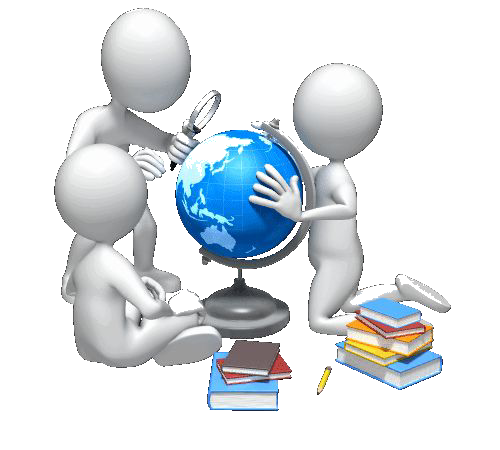 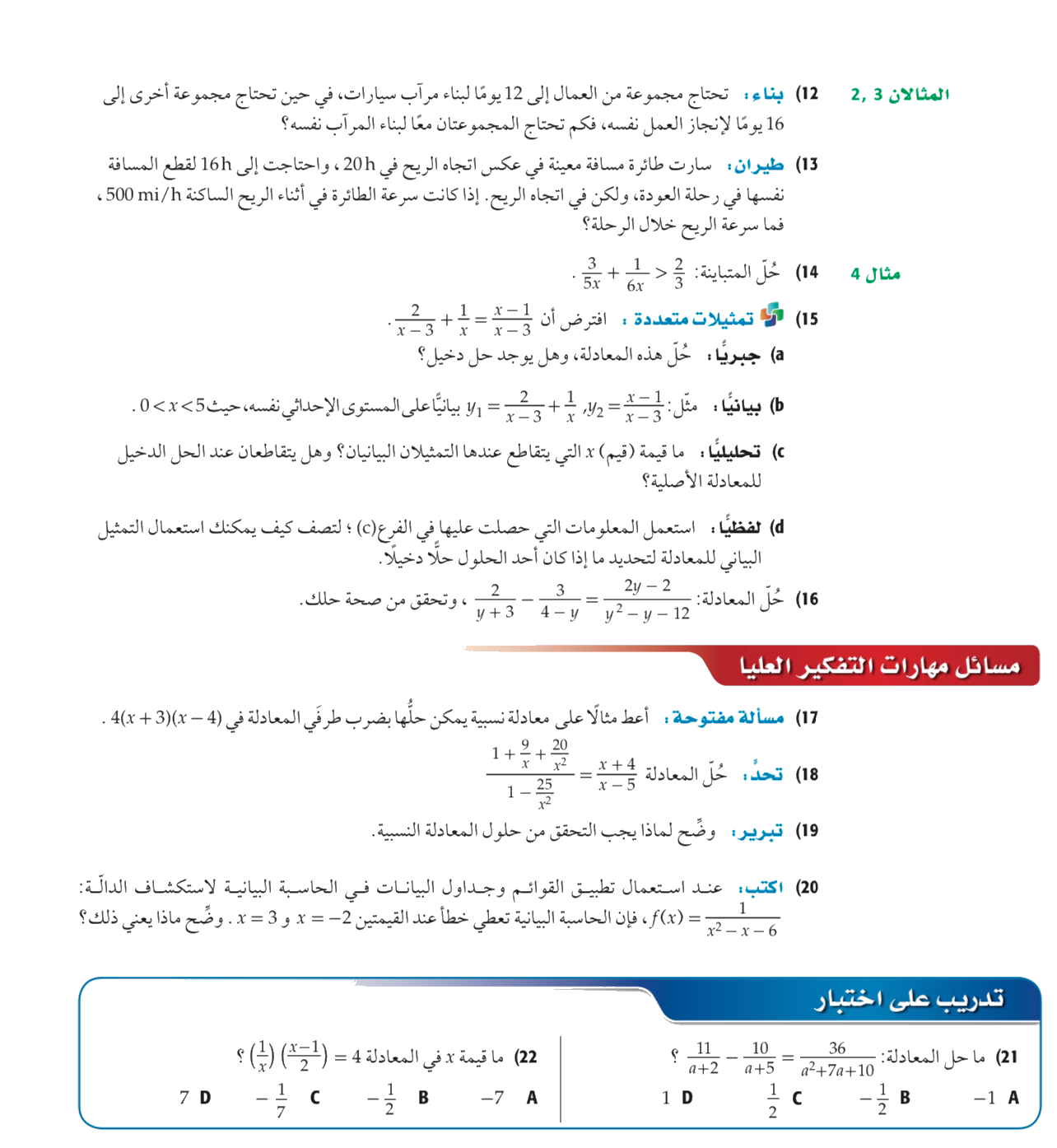 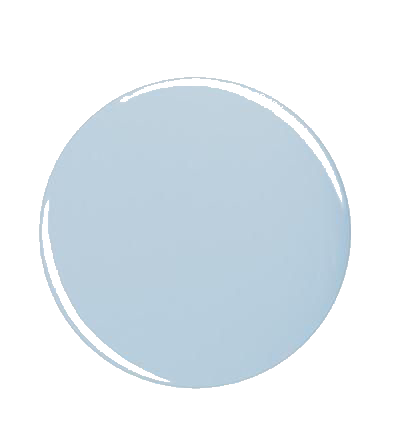 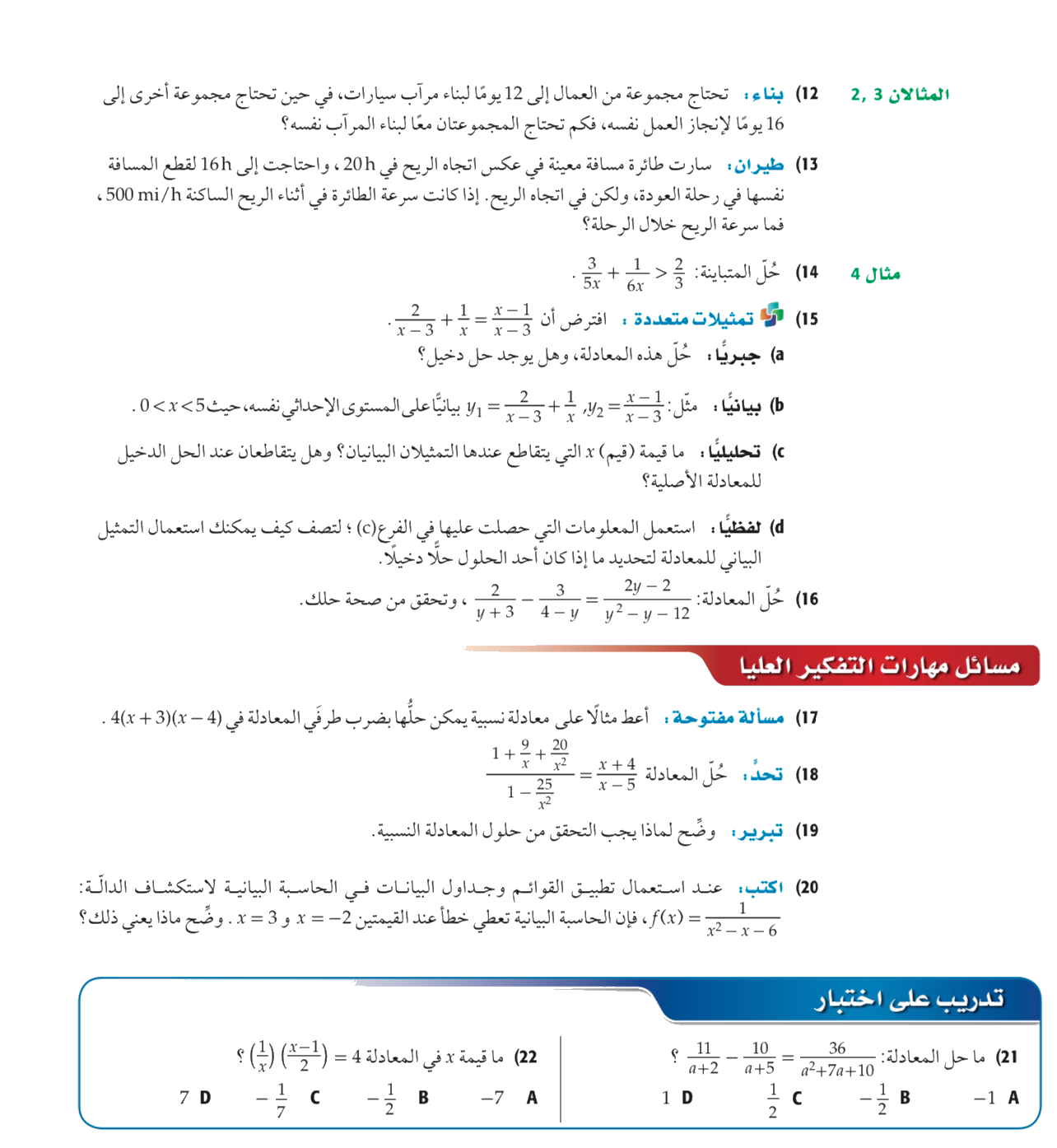 مهارات 
التفكير العليا
تحصيلي
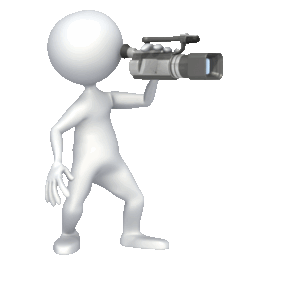 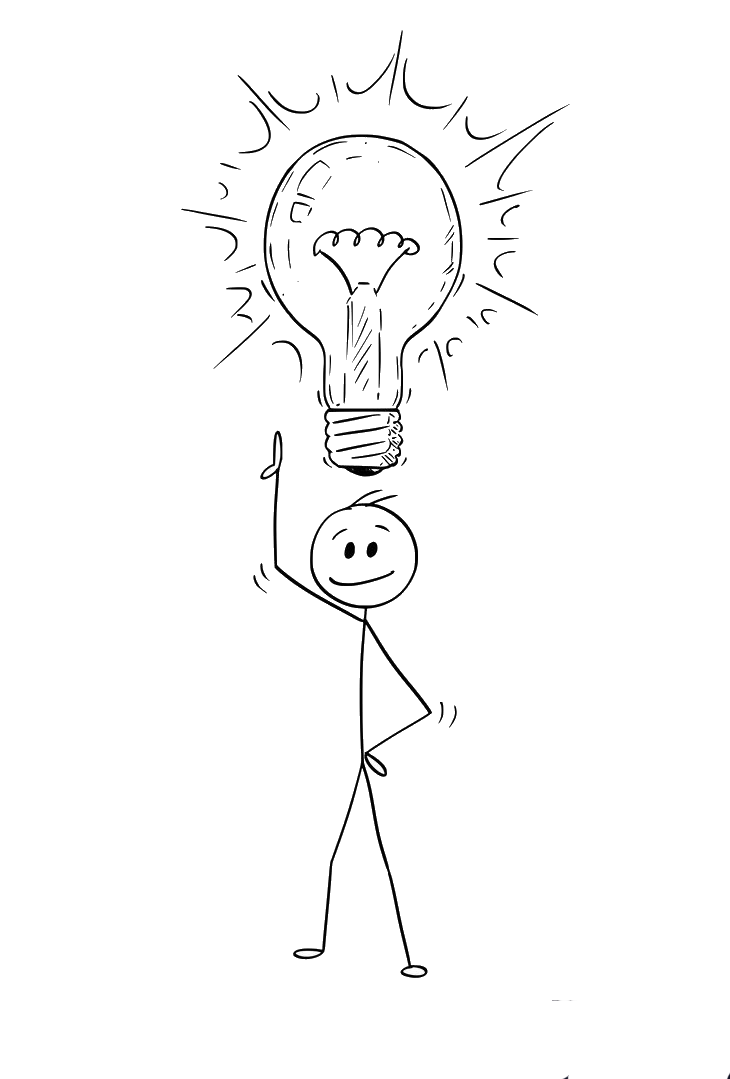 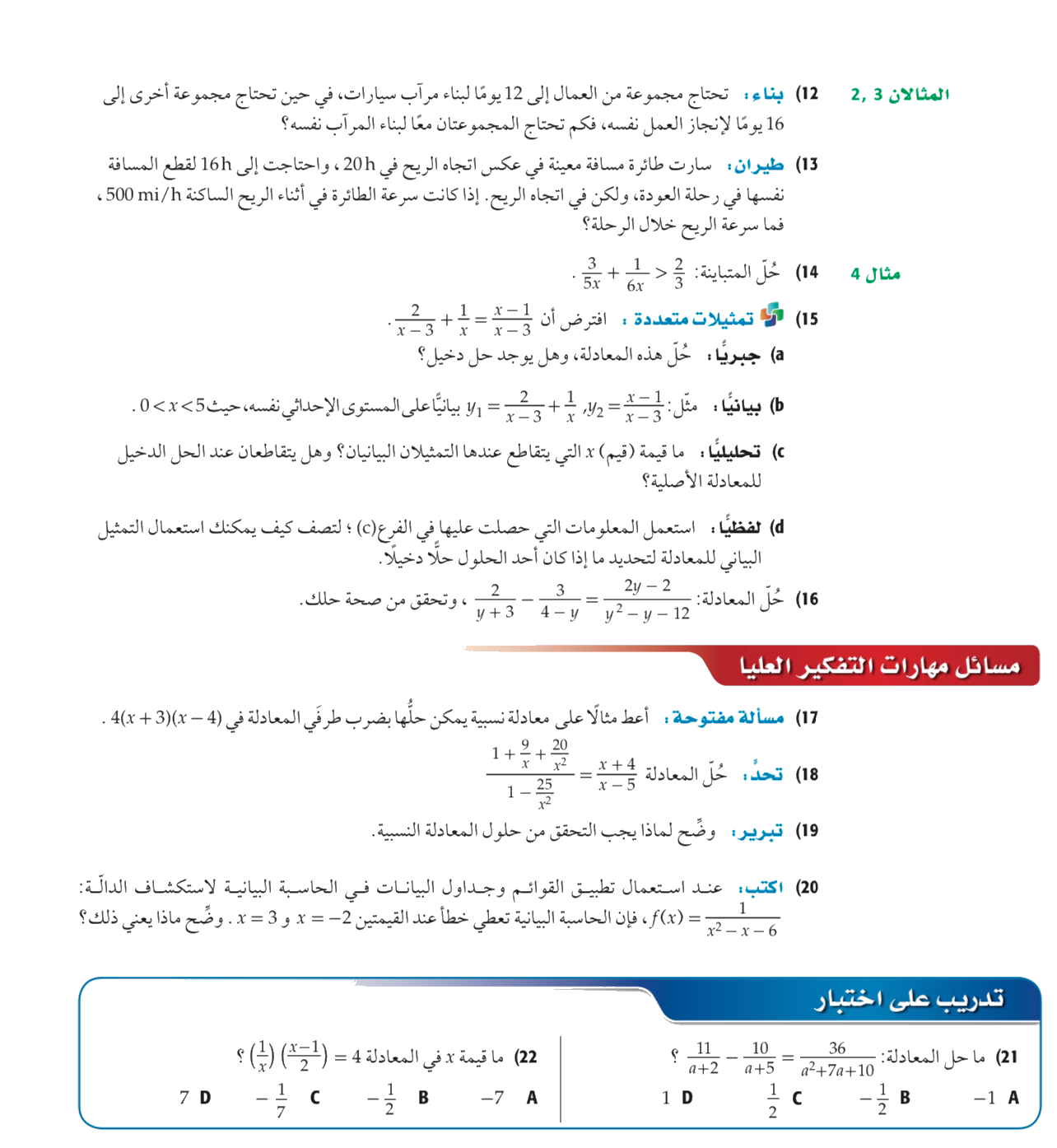 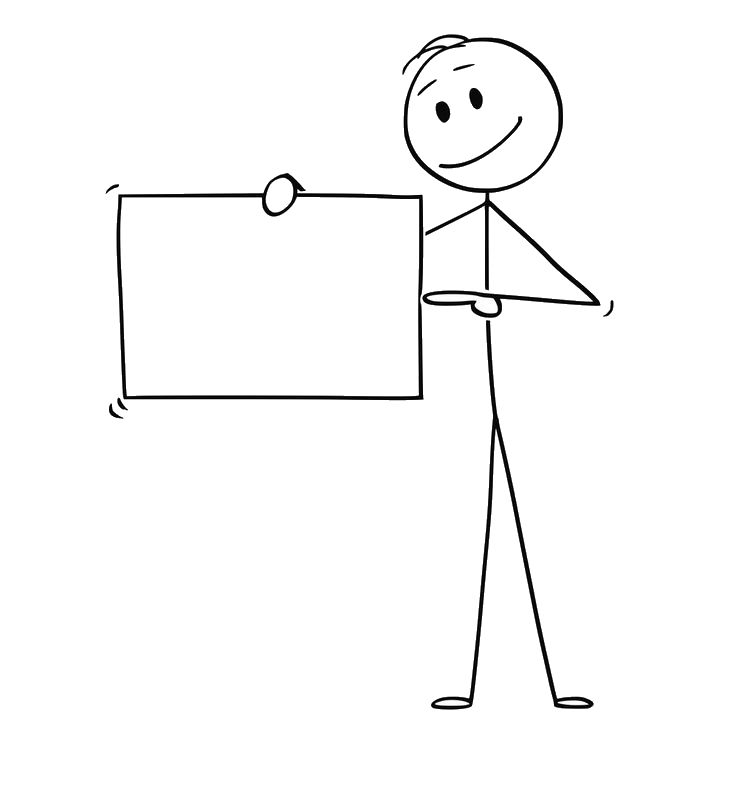 الواجب